Sosialisasi Jurusan
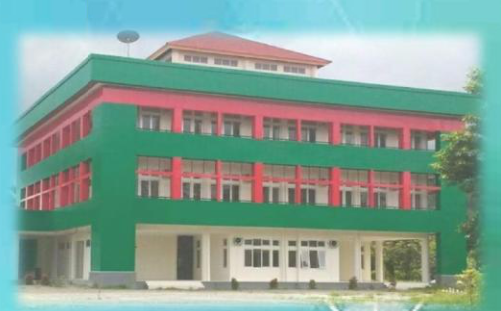 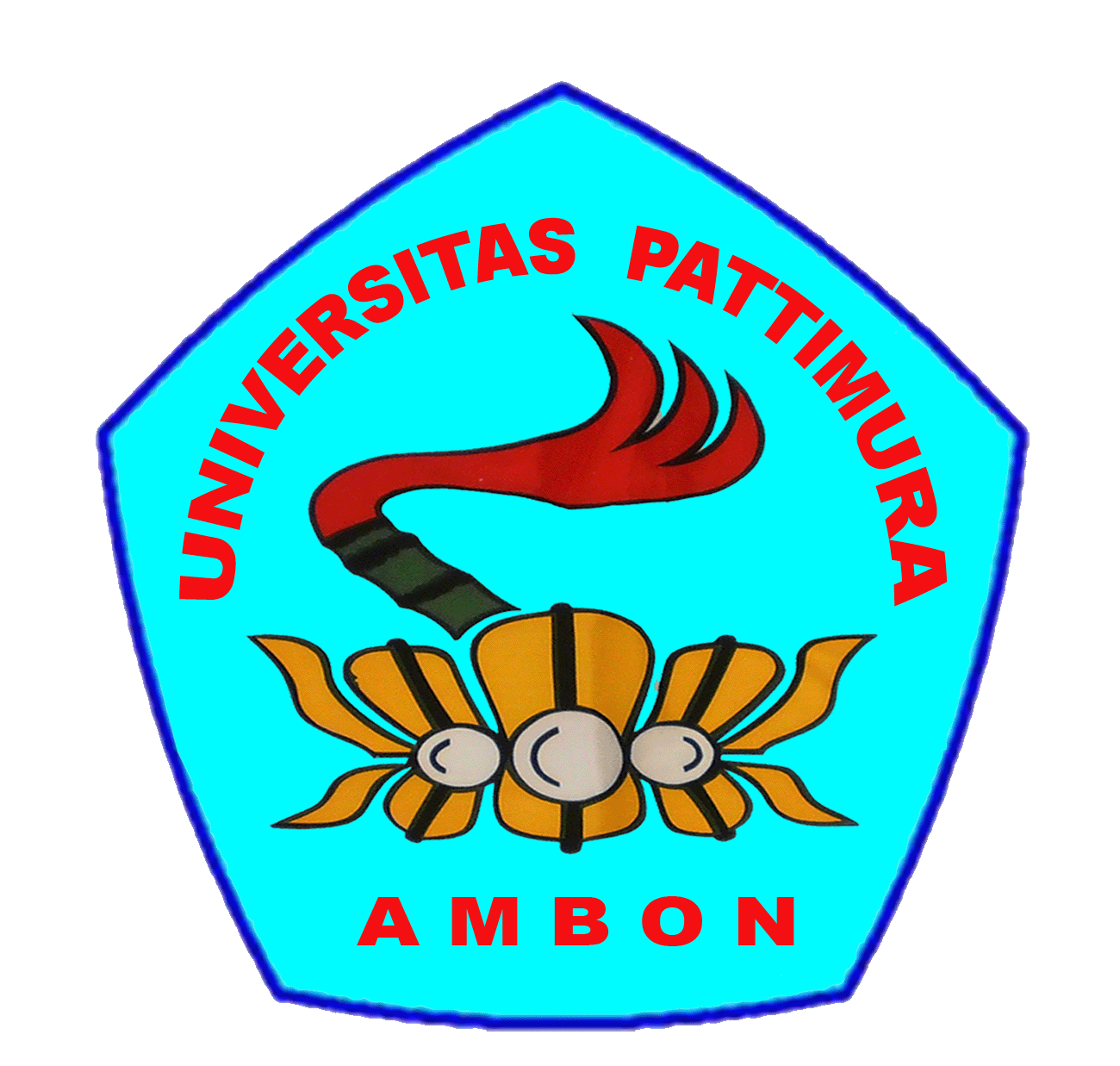 Sosialisasi Jurusan Kehutanan Fakultas Pertanian UNPATTITAHUN 2023
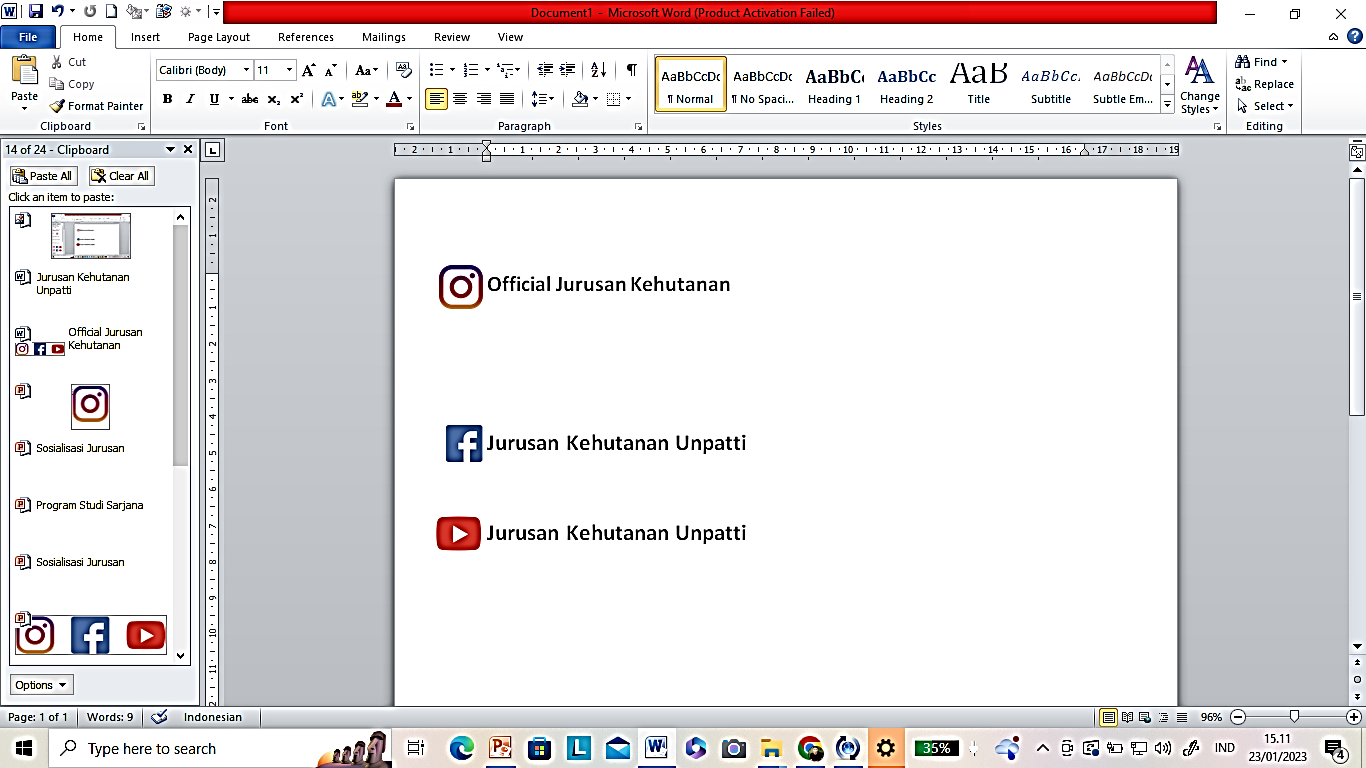 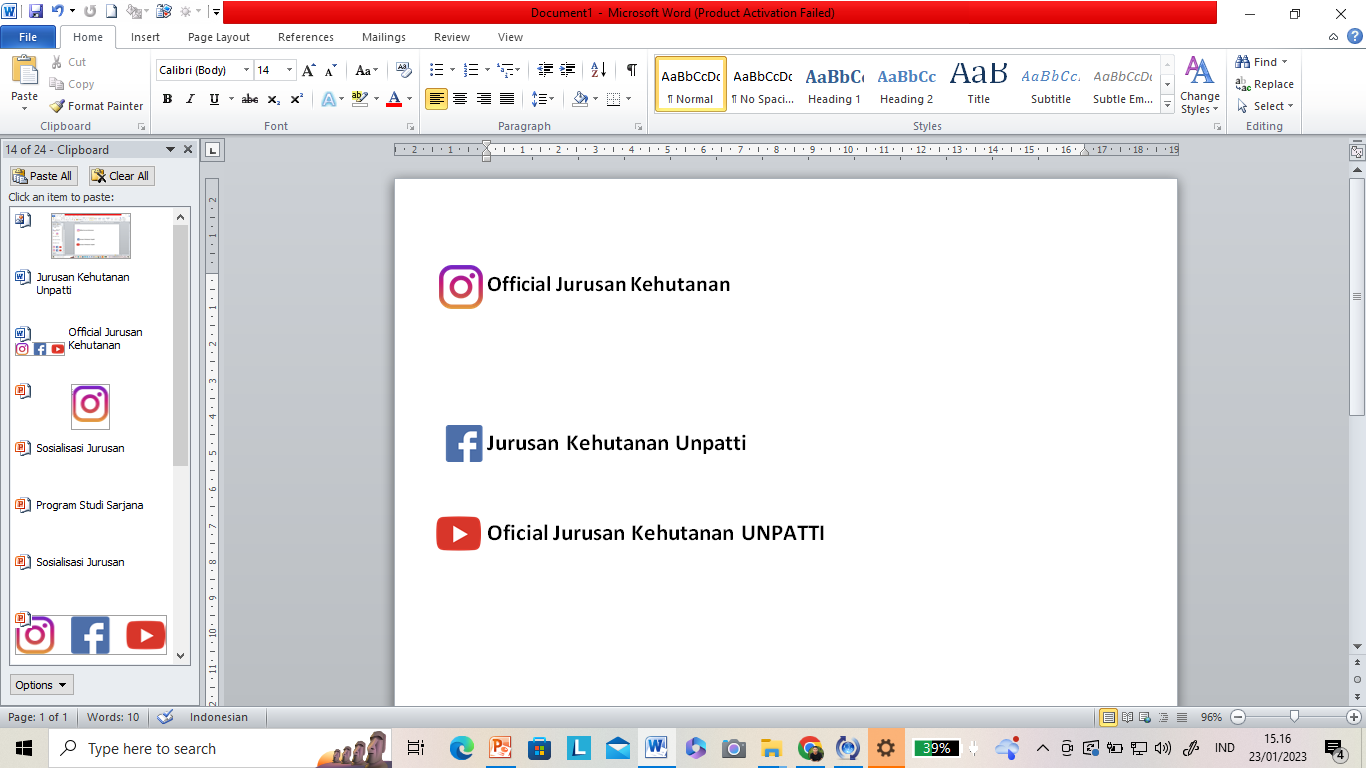 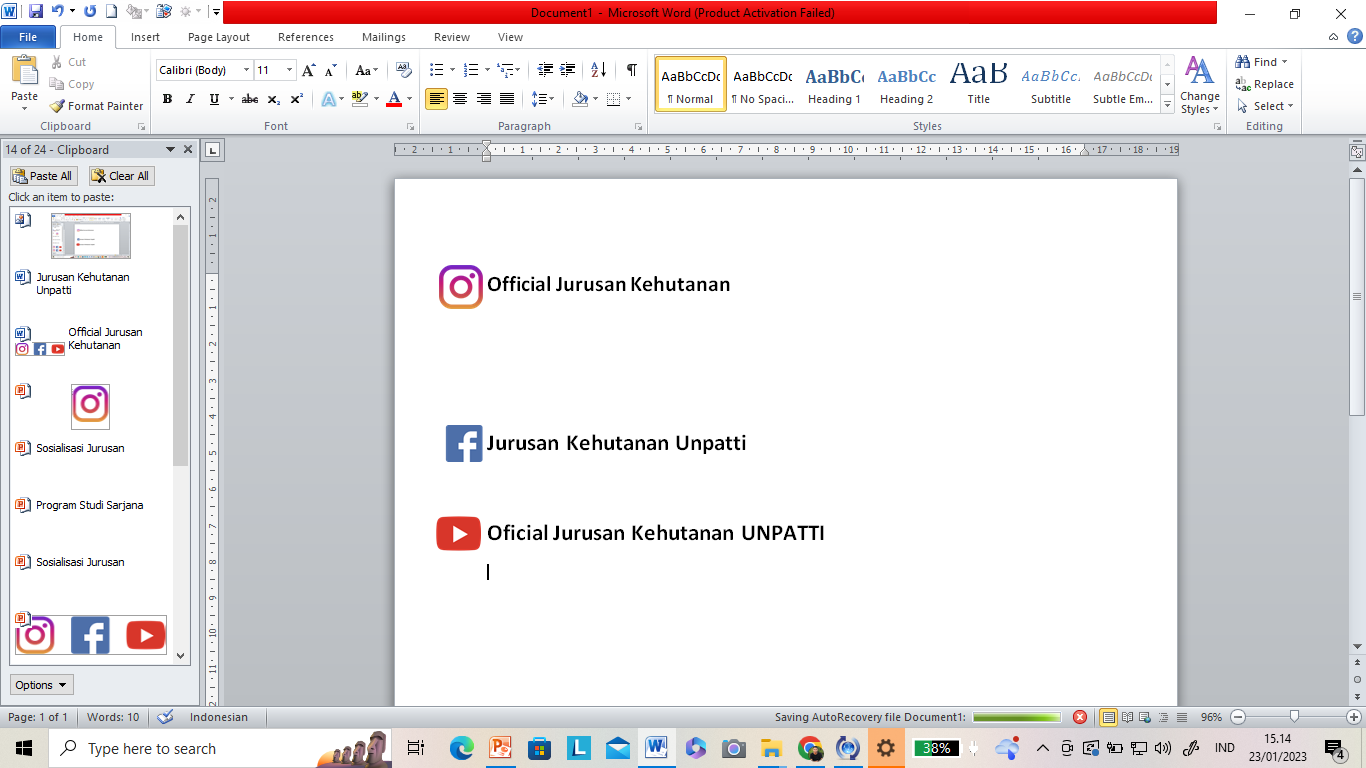 JURUSAN KEHUTANAN FAPERTA UNPATTI
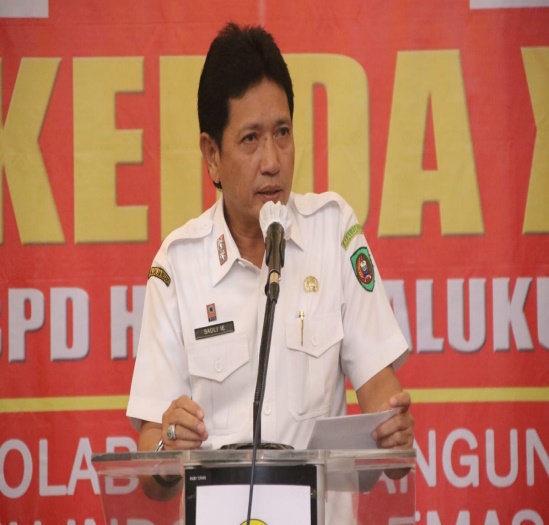 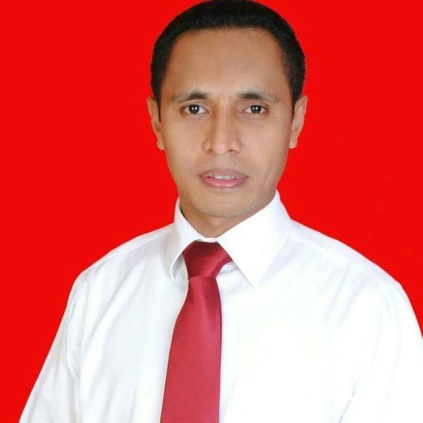 PROFIL LULUSAN
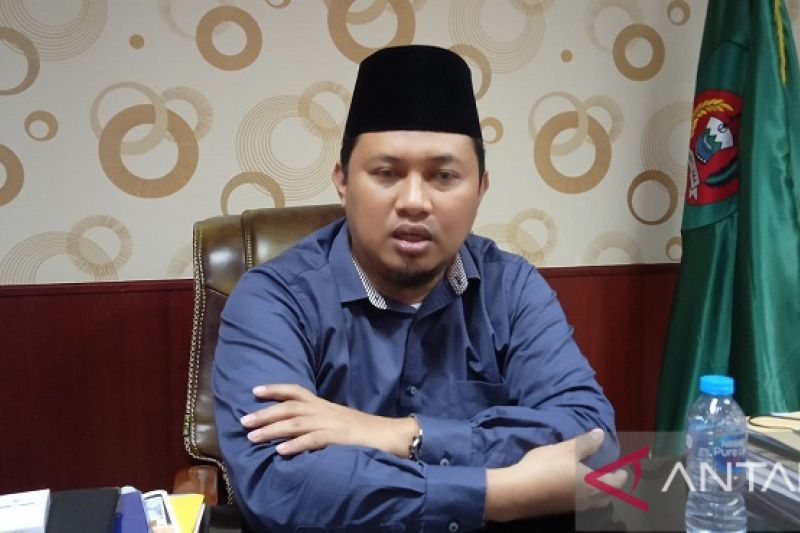 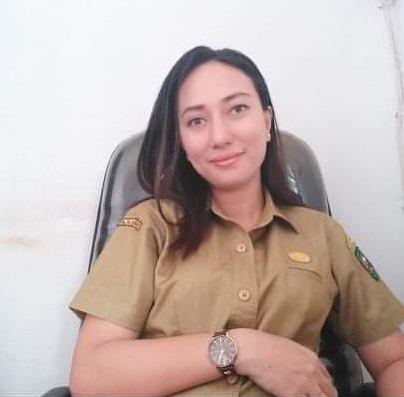 Manajer di Bidang Kehutanan
Ecotechnopreuner
Pendidik dan Penyuluh Bidang Kehutanan
Peneliti Bidang Kehutanan
Perencana dan Pelaksana Program Bidang
Kehutanan
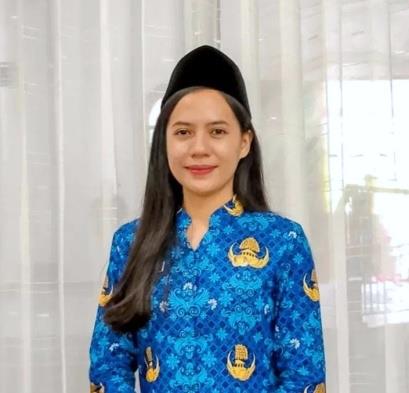 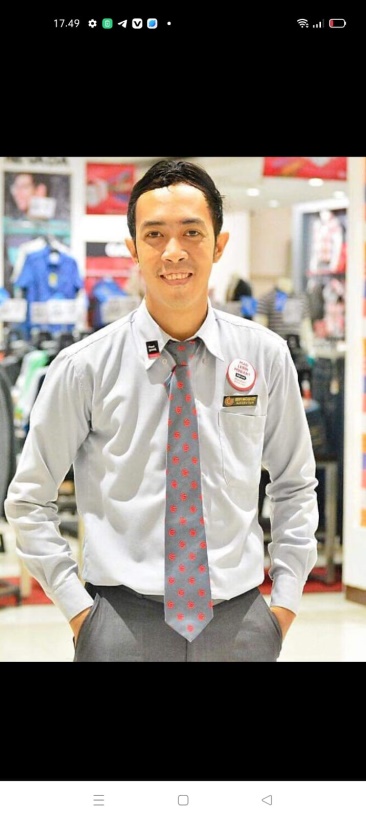 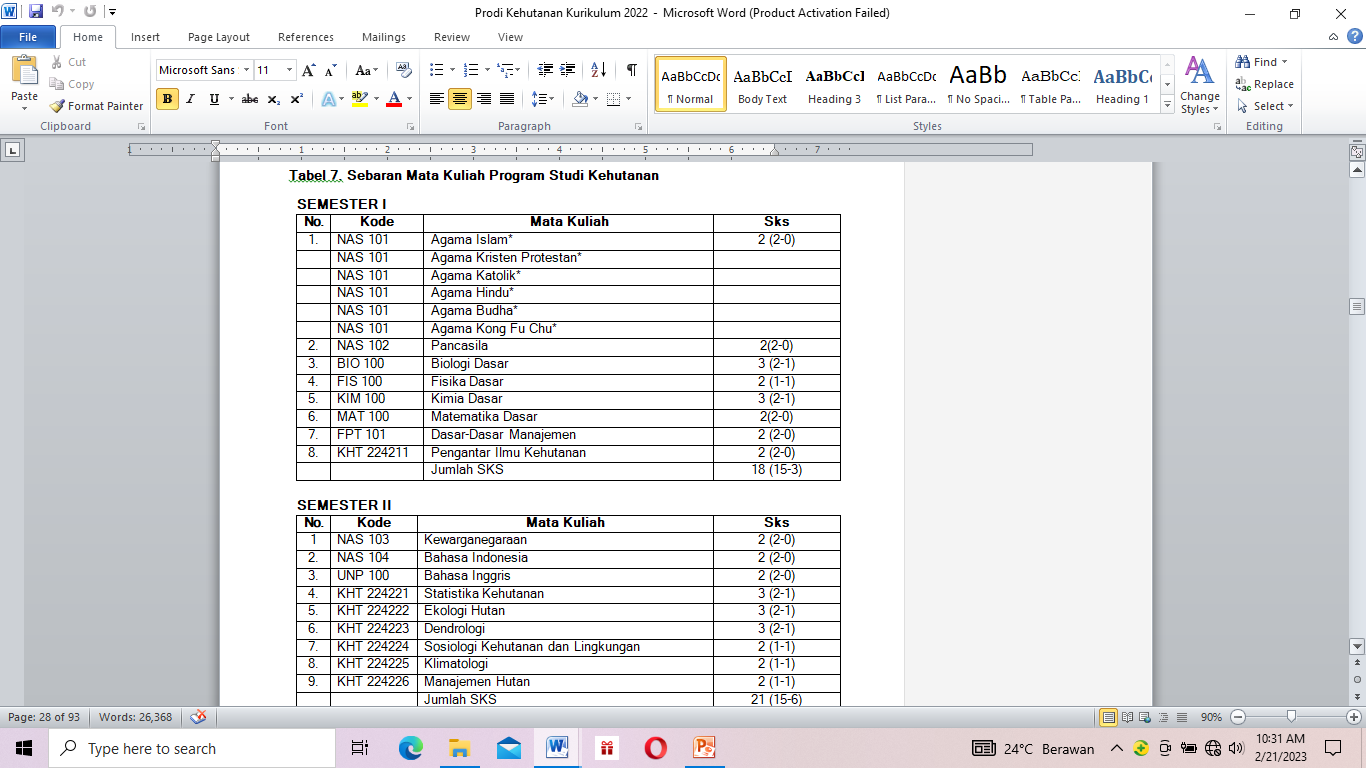 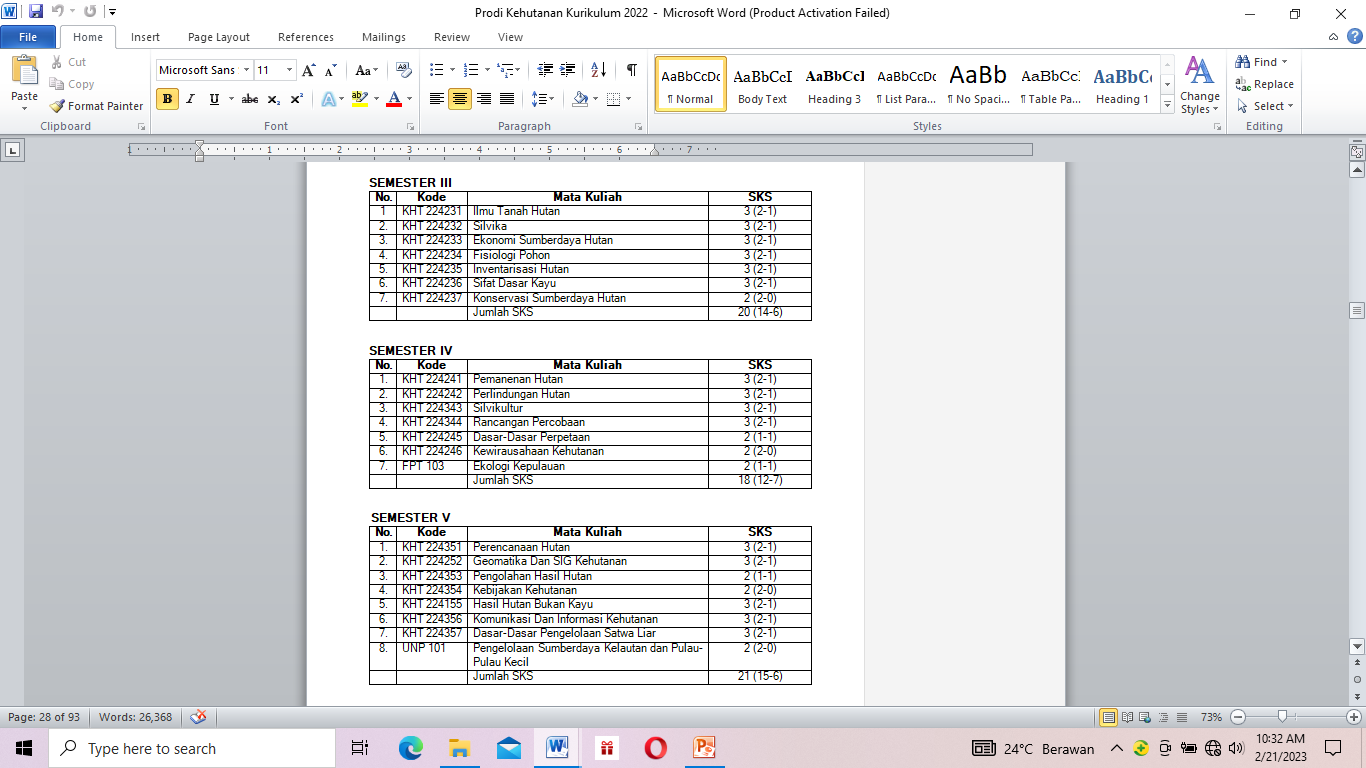 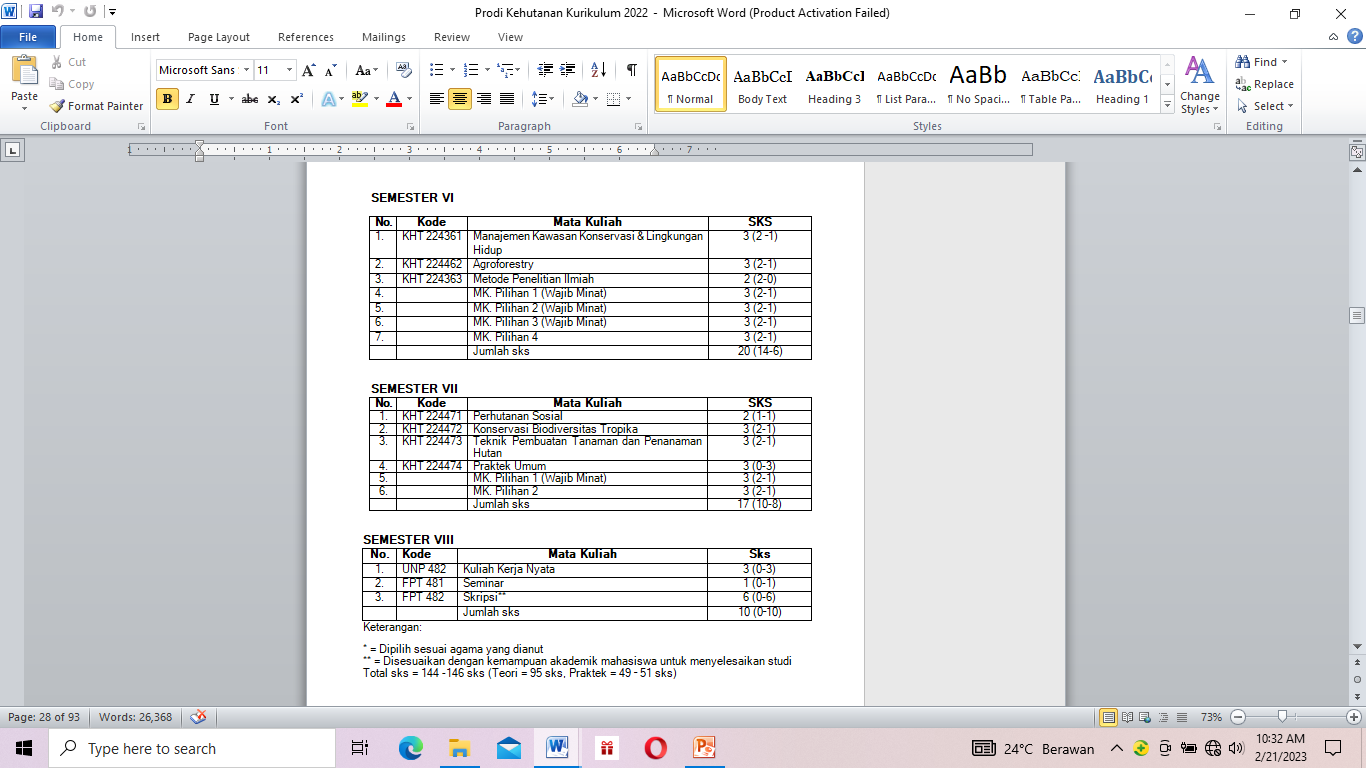 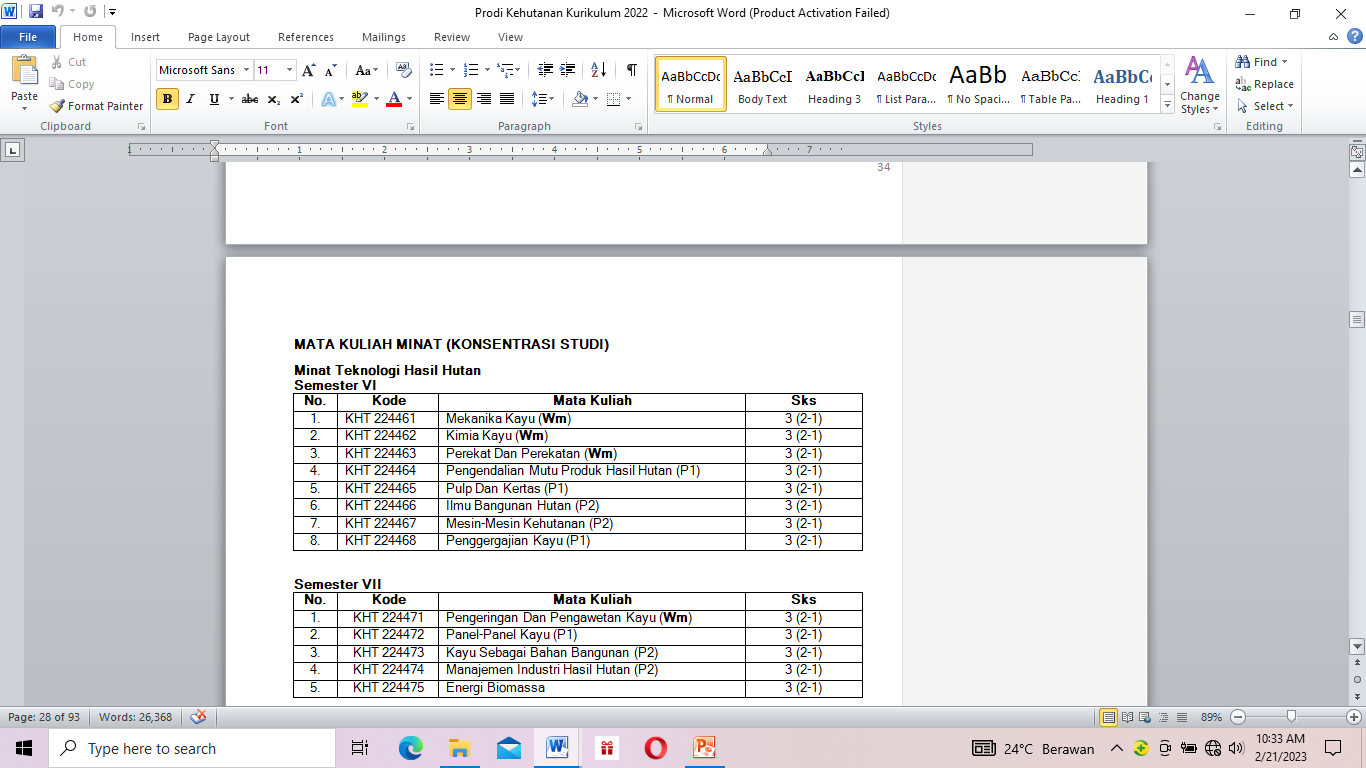 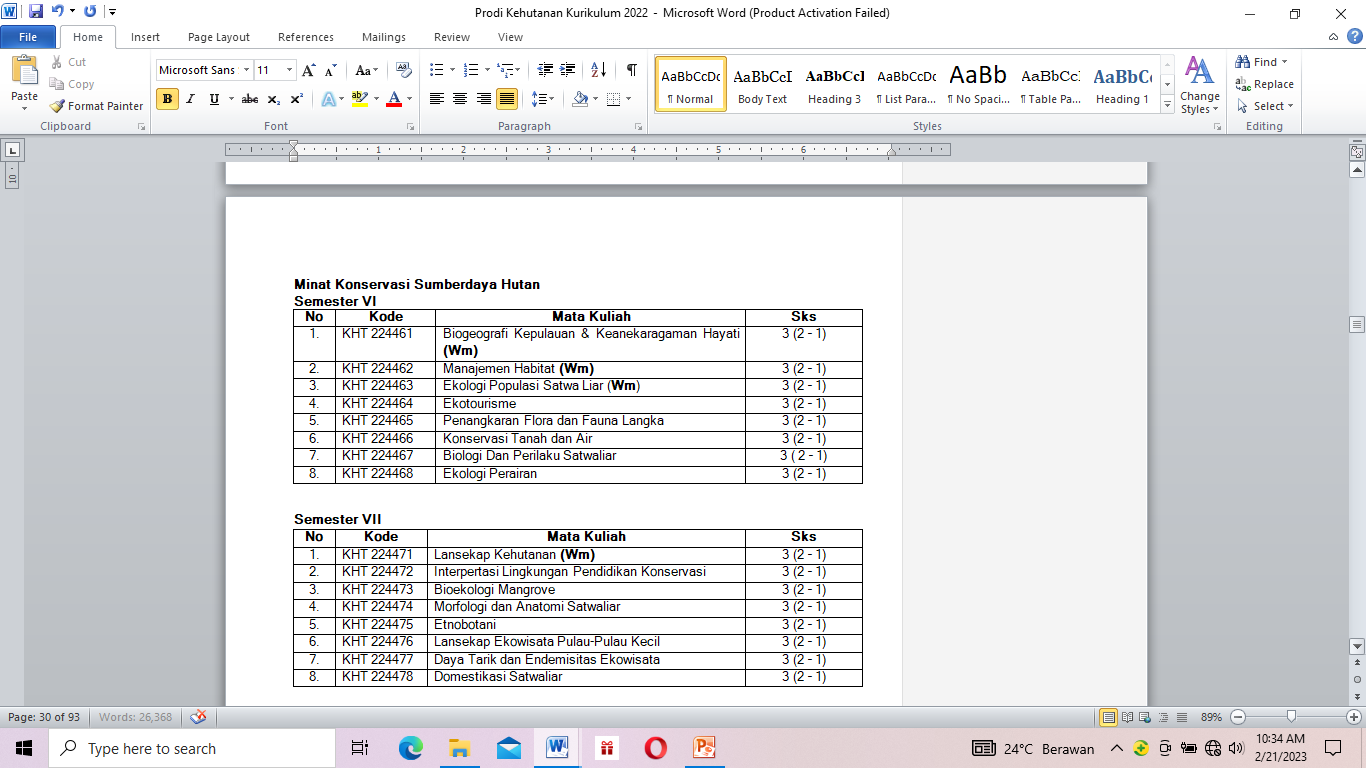 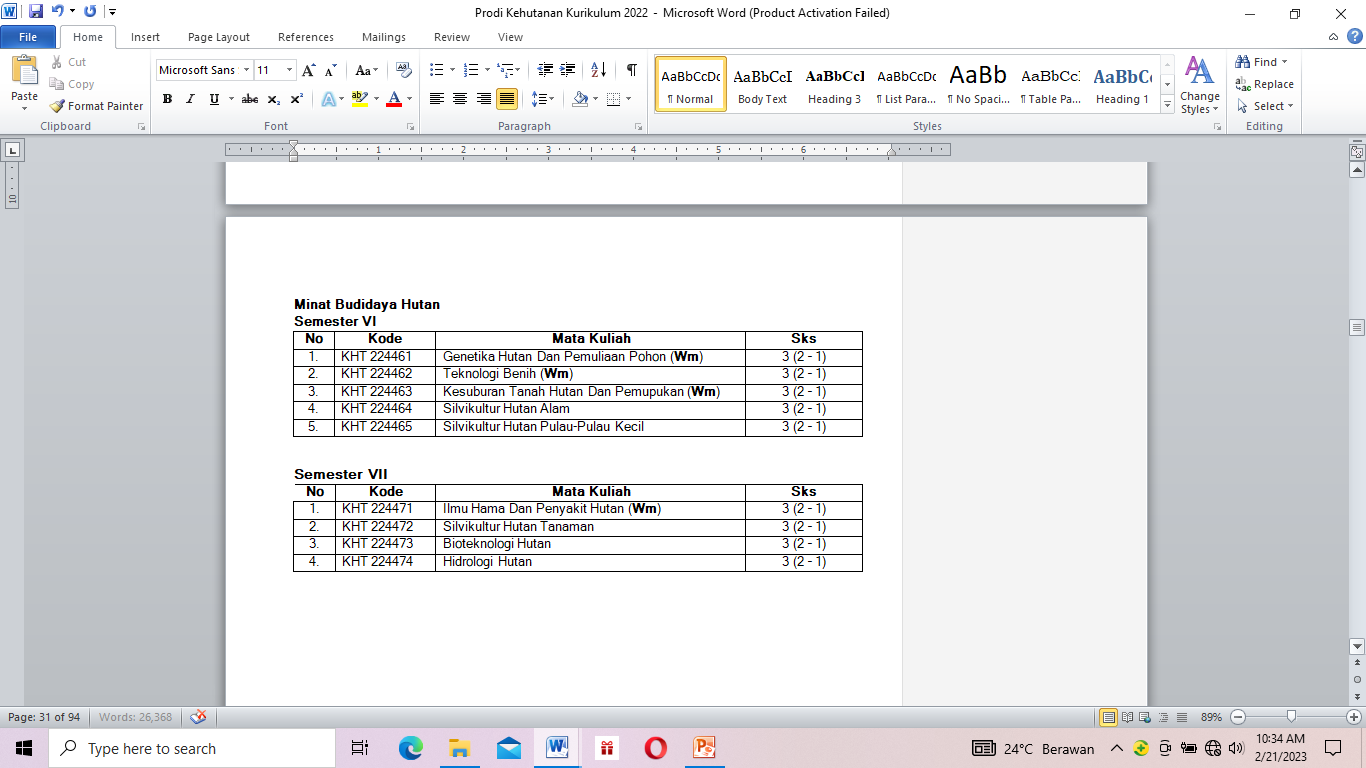 PRODI ILMU LINGKUNGAN- PROFIL LULUSAN
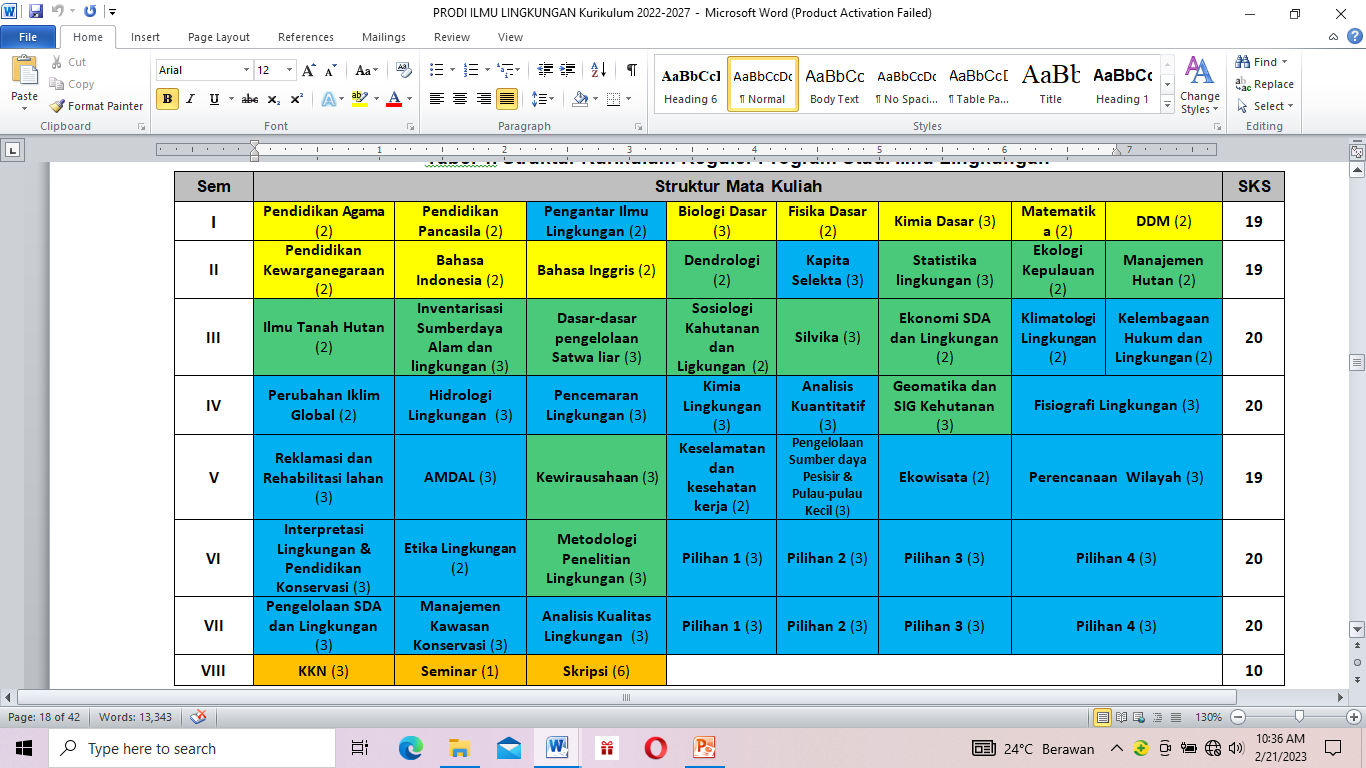 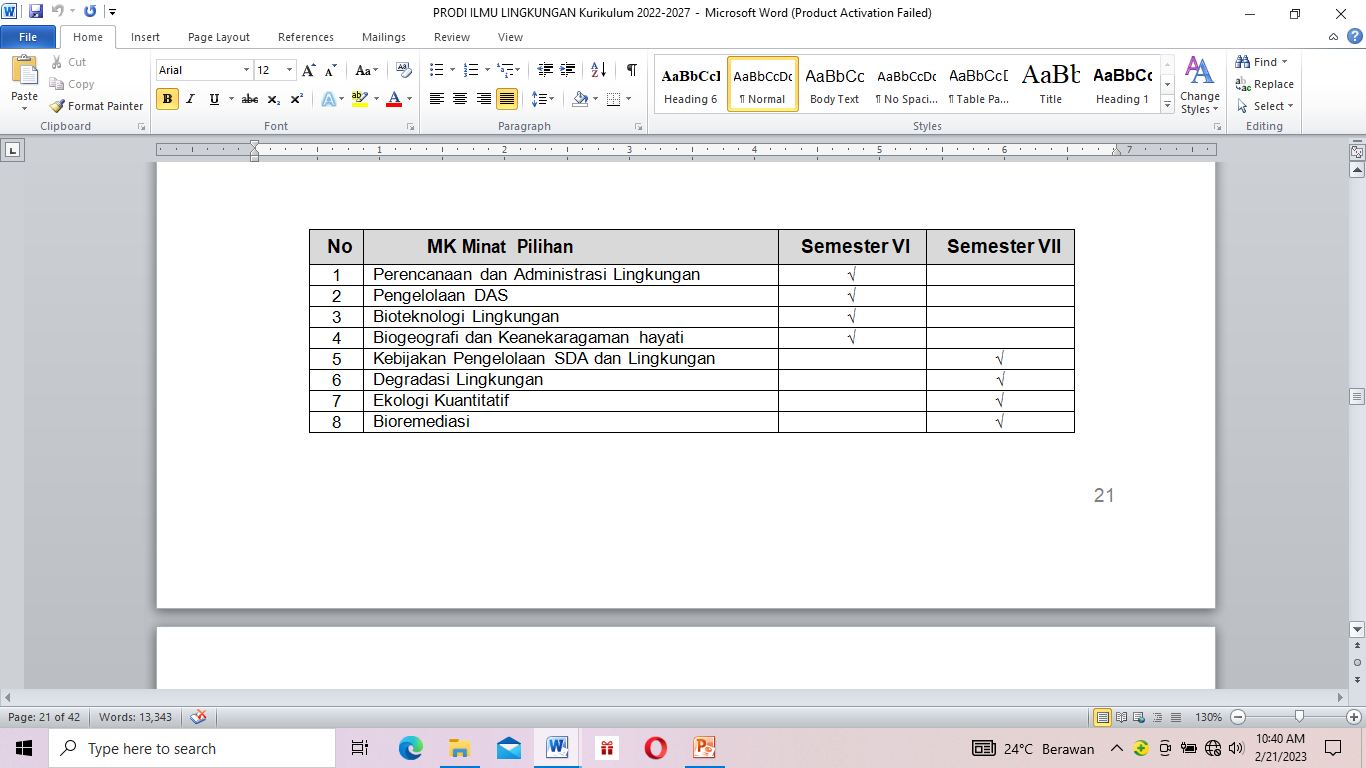 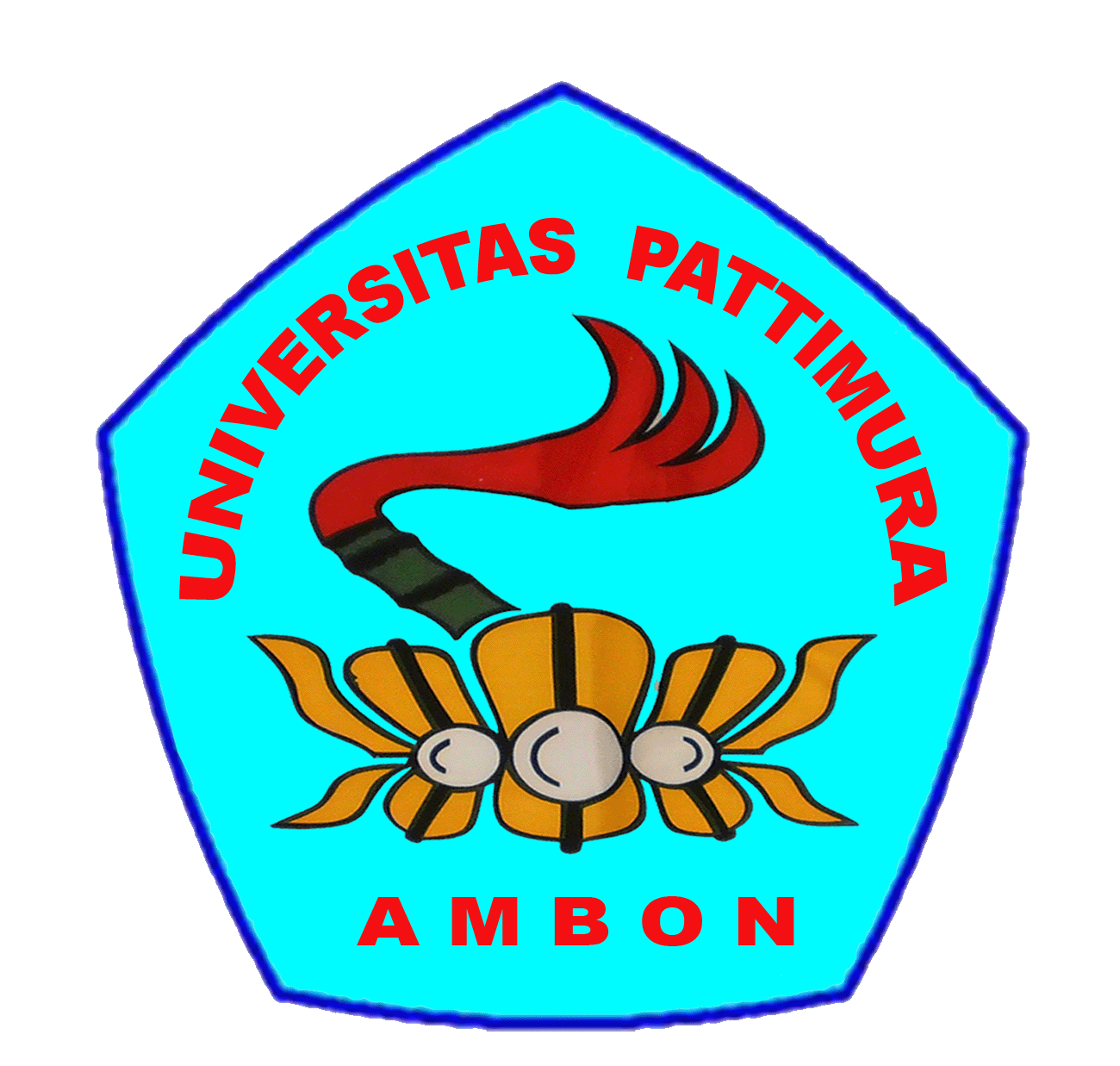 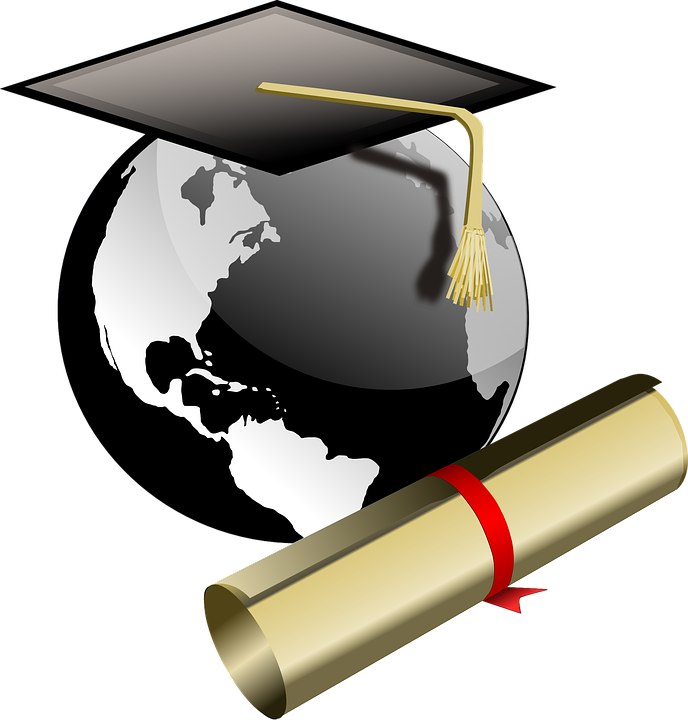 PRODI PENGELOLAAN HUTAN- Profil Lulusan
Penyuluh Kehutanan
Peneliti
Manager
Wirausaha Kehutanan
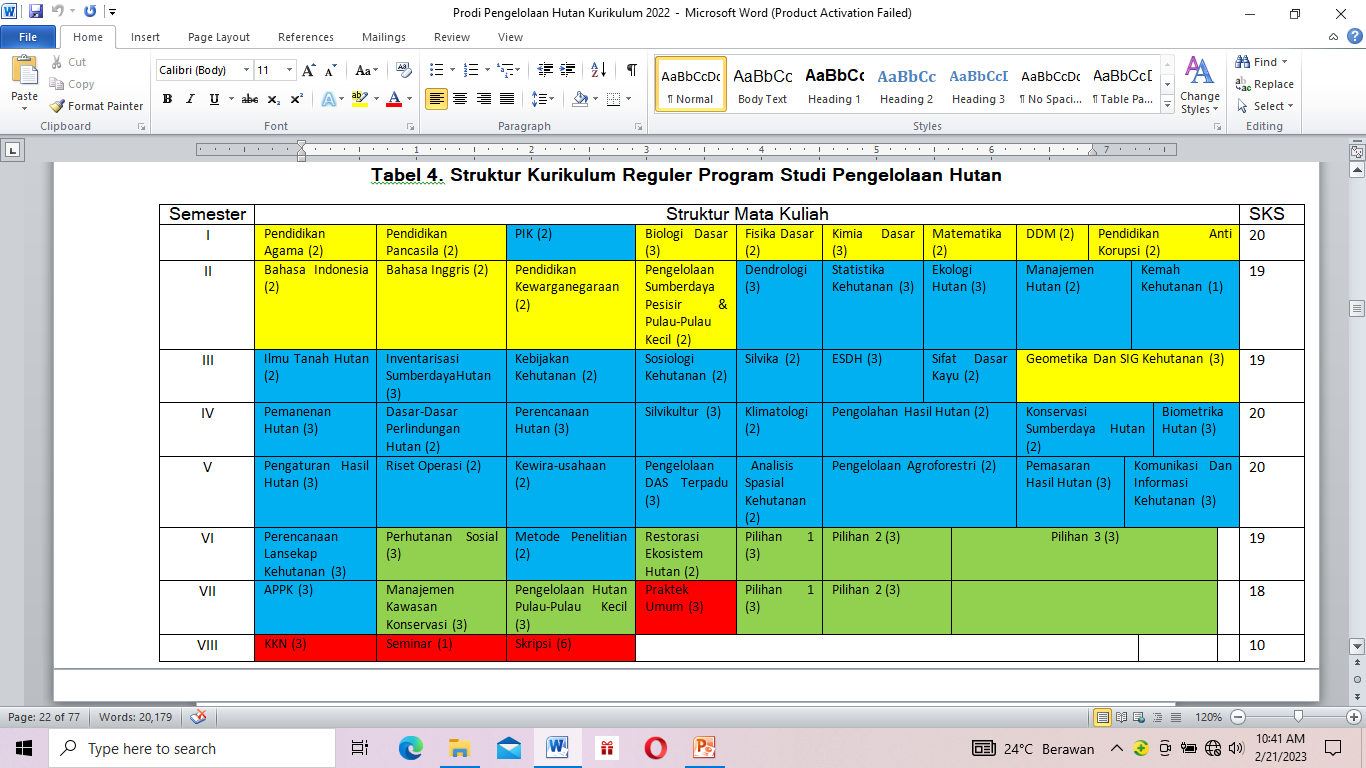 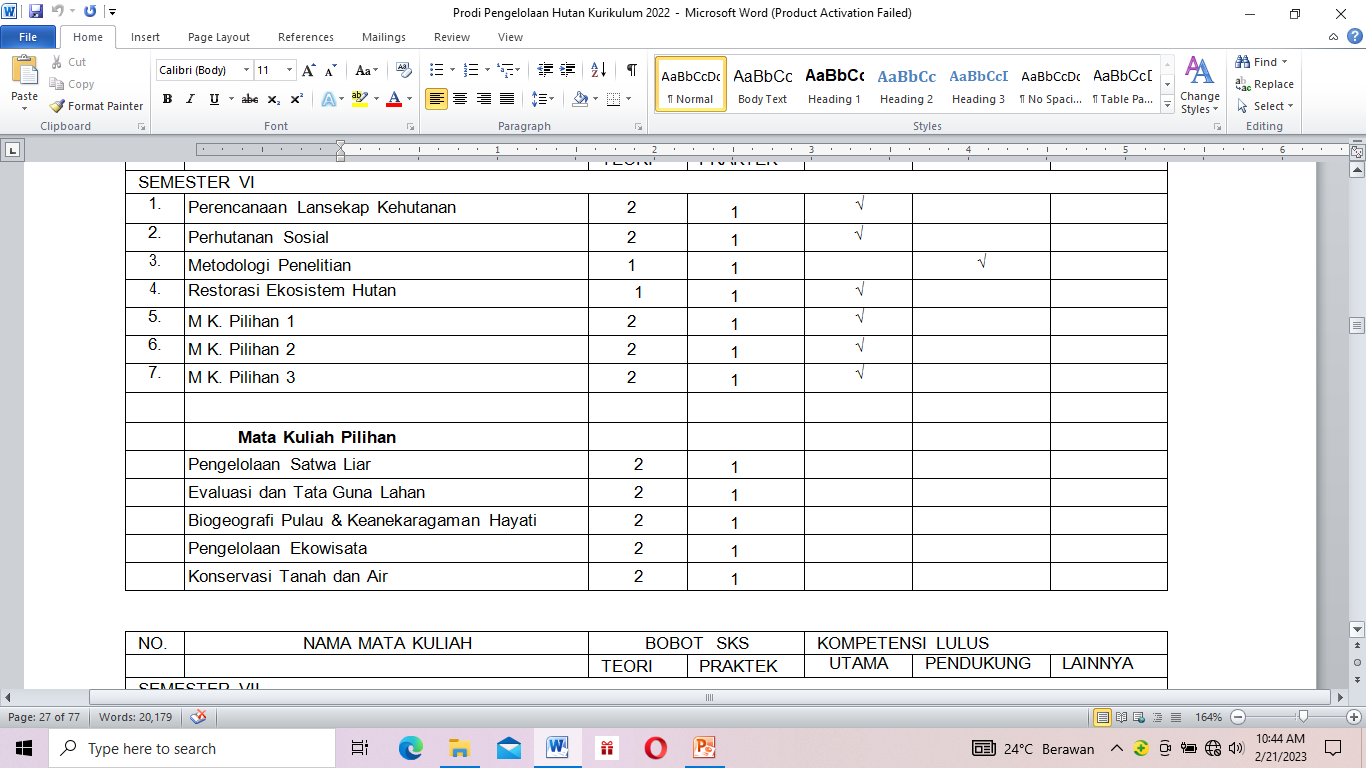 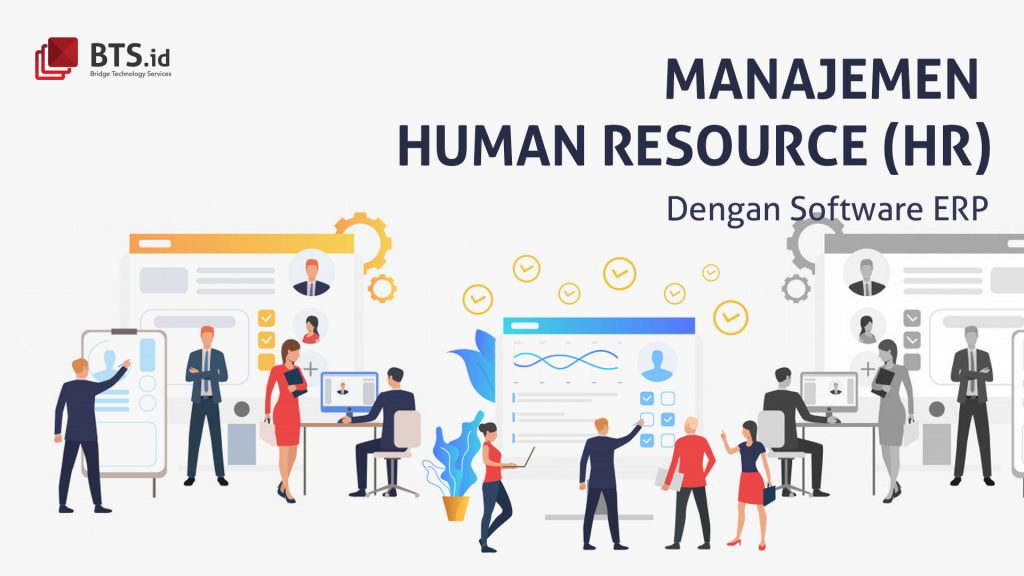 Sumberdaya Manusia Jurusan Kehutanan
Guru Besar sebanyak 3 orang
Doktor sebanyak 15 orang
Kandidat Doktor sebanyak 2 
Magister 33 Orang
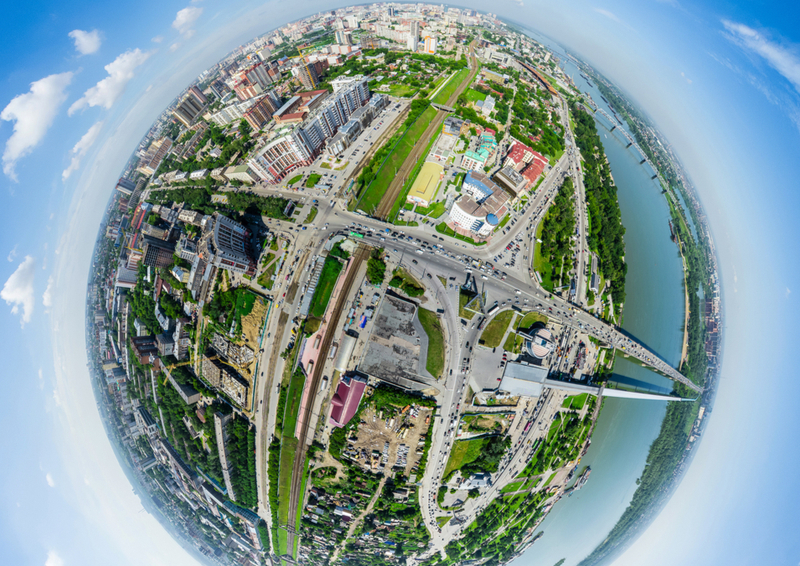 Fasilitas Pembelajaran
5 ruang kelas dilengkapi AC & infocus
1 ruang auditorium
1 (satu) Ruang Baca
1 Unit Pengelolaan Hutan Pendidikan di Negeri Honitetu Kab.SBB
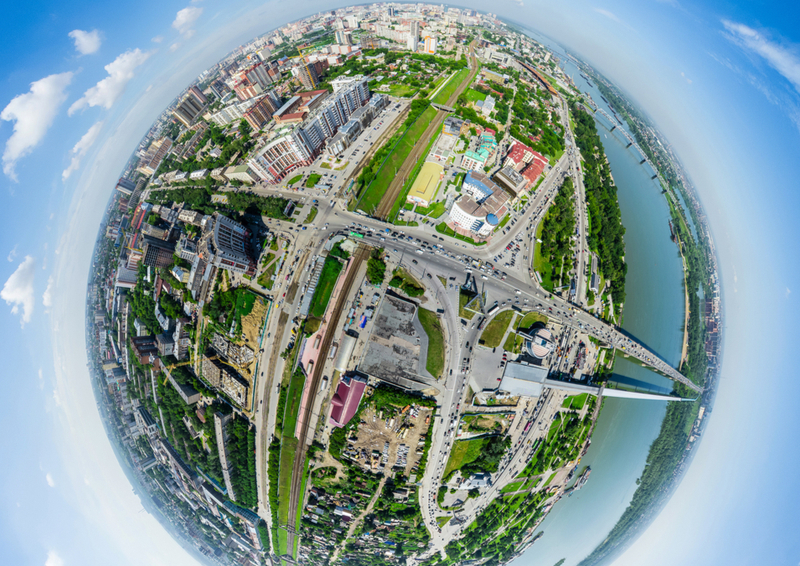 Fasilitas Pembelajaran
8 (delapan) Laboratorium, terdiri dari Laboratorium Silvikultur, Lab. Perbenihan Tanaman Hutan, Lab. Manajemen Hutan, Lab. SIG, Perpetaan, dan Biometrika Hutan, Lab.Konservasi Hutan dan Ekowisata, Lab.Pengelolaan Lingkungan, Lab. Penggergajian dan Pengawetan Kayu, Lab. Pengolahan Kayu & HHBK
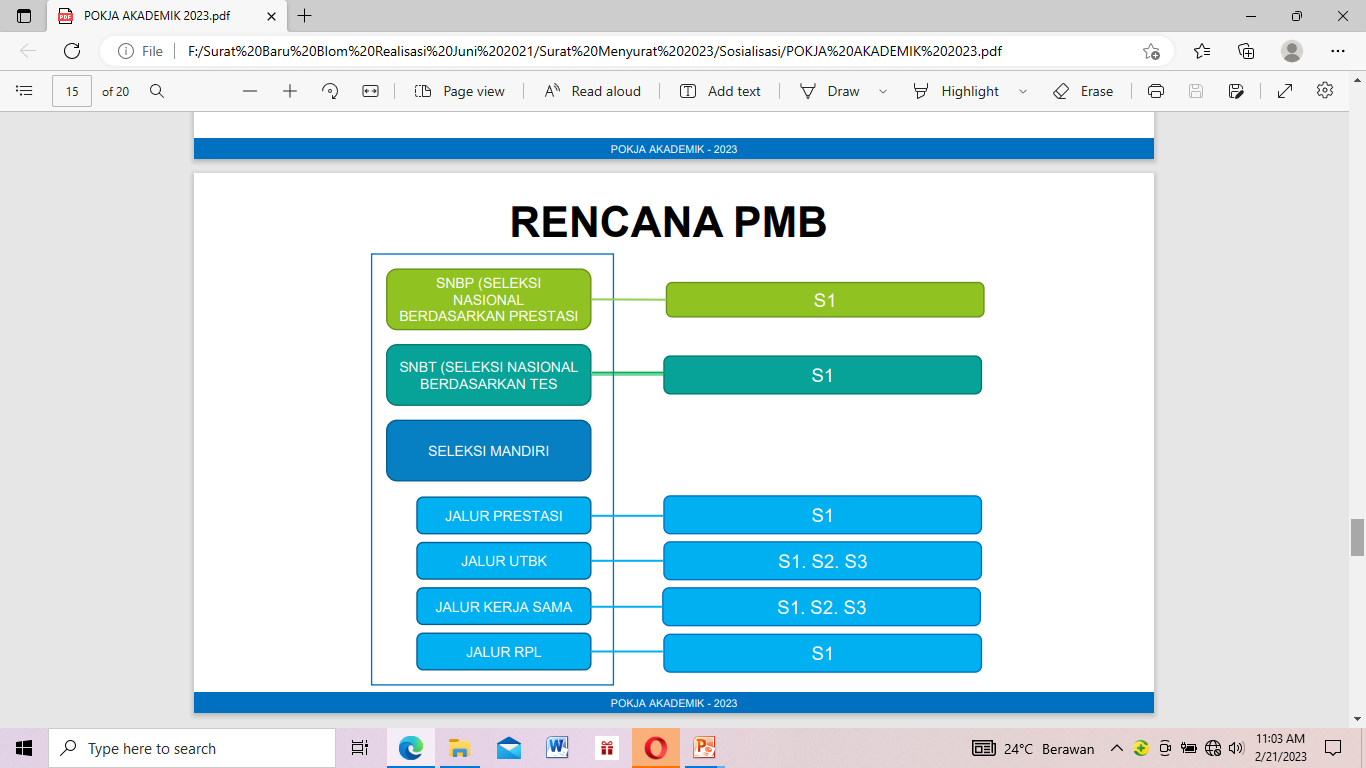 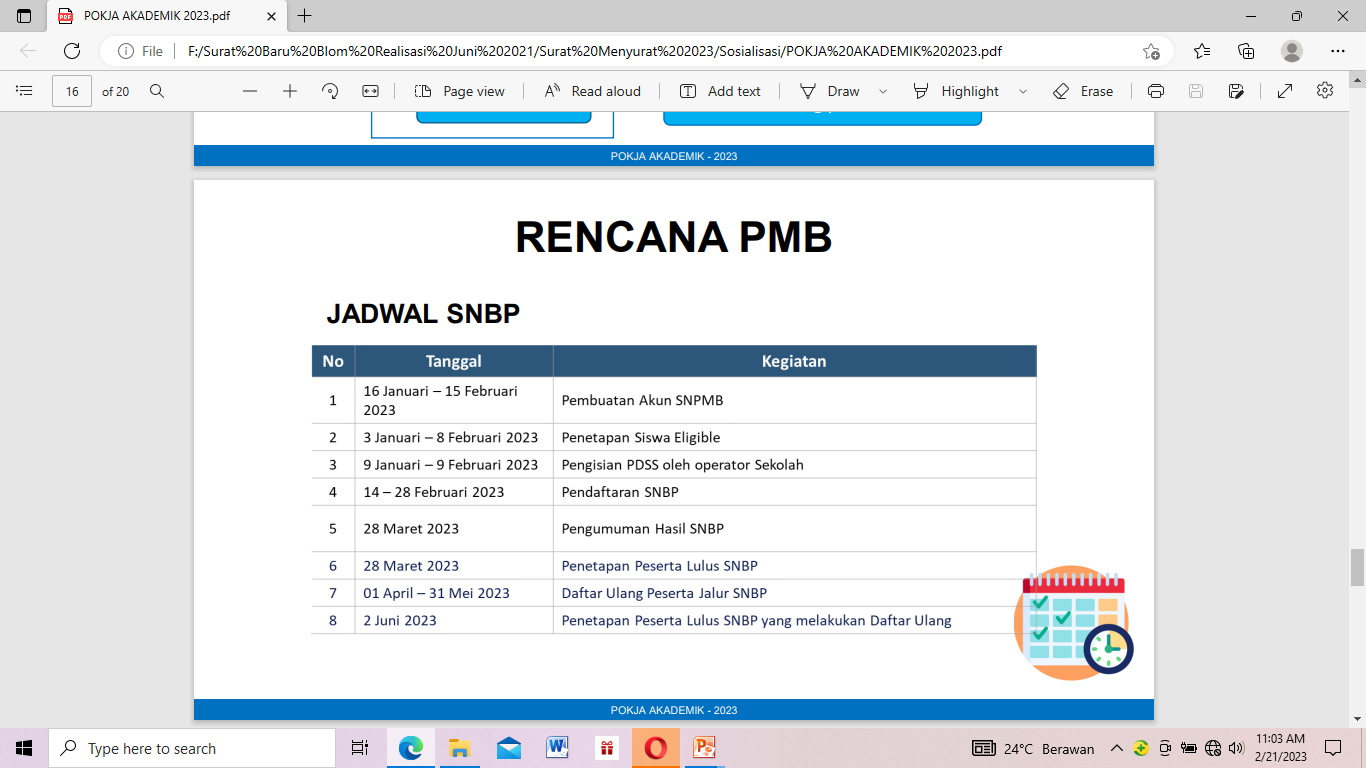 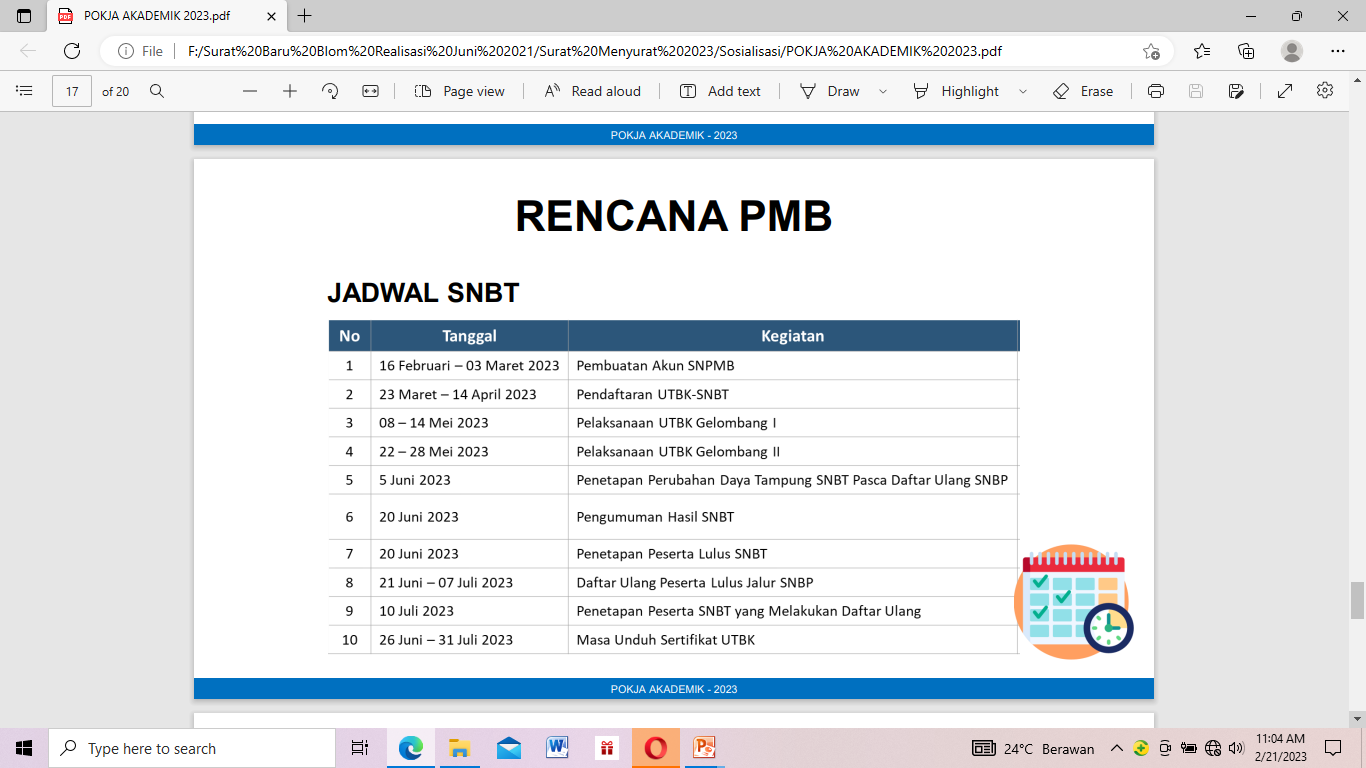 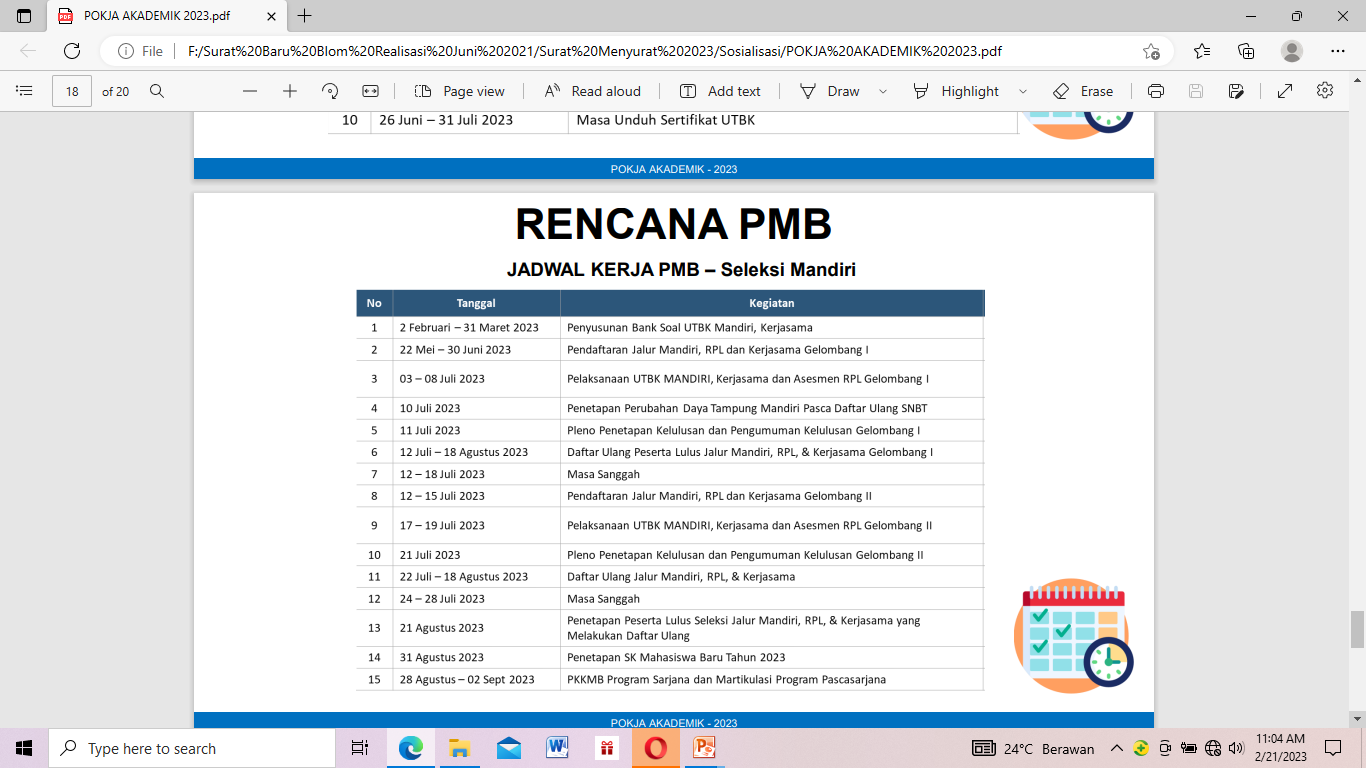 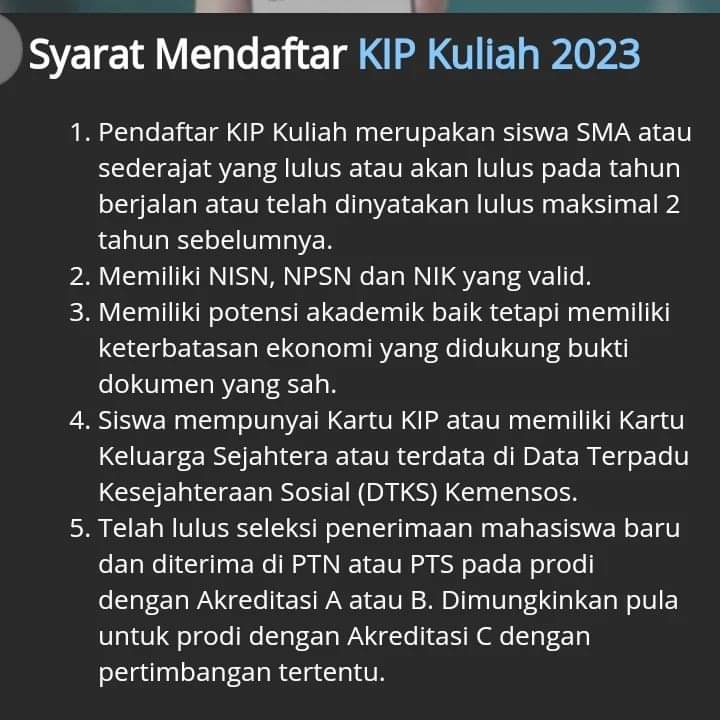 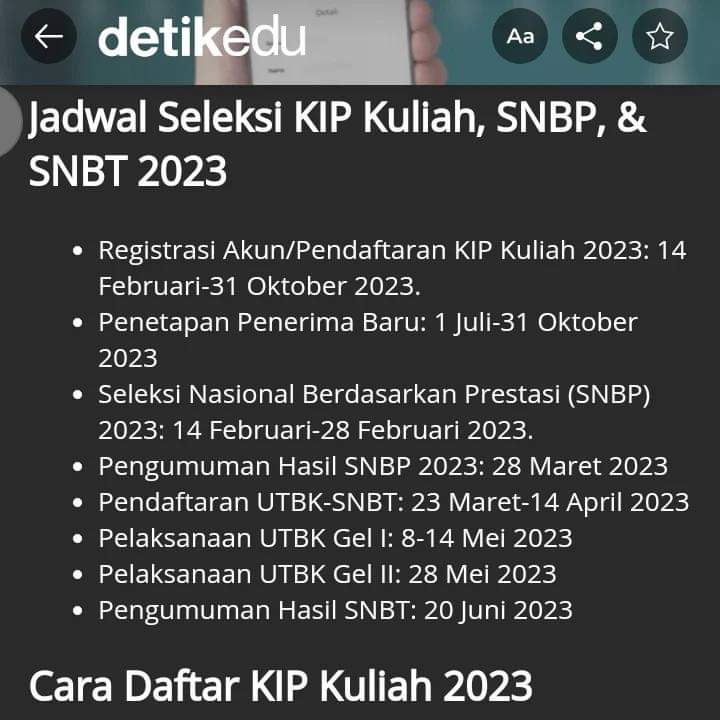 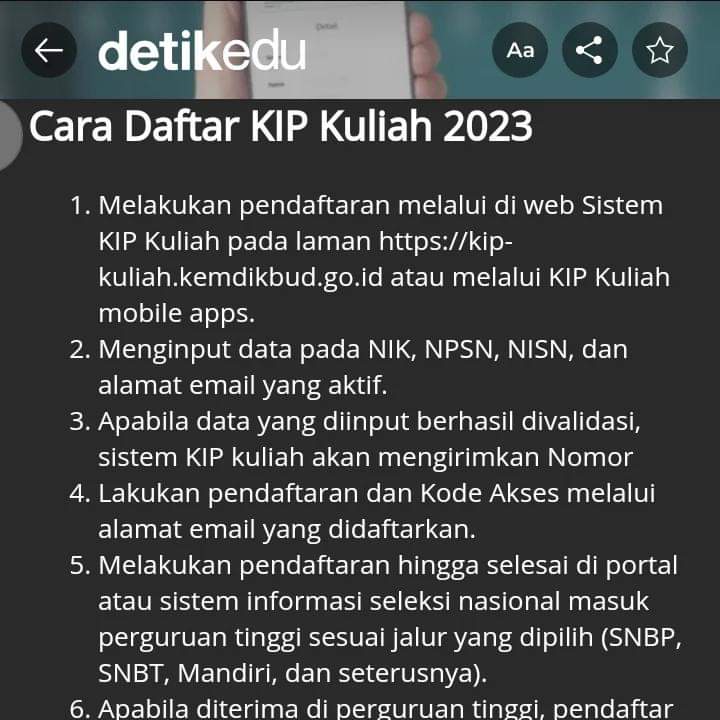 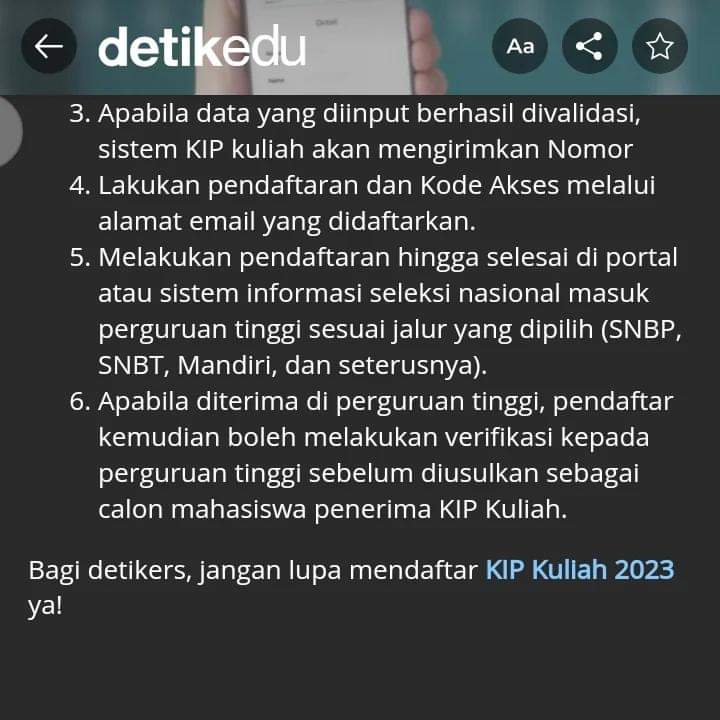 Daftar KIP Kuliah
Buka Laman :
 https://kip-kuliah.kemdikbud.go.id/siswa/pendaftaran/baru
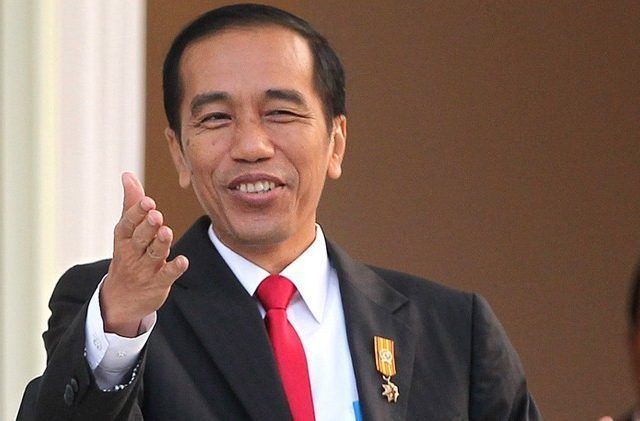 Ingat..........!!
PRESIDEN JOKOWI
Orang KEHUTANAN
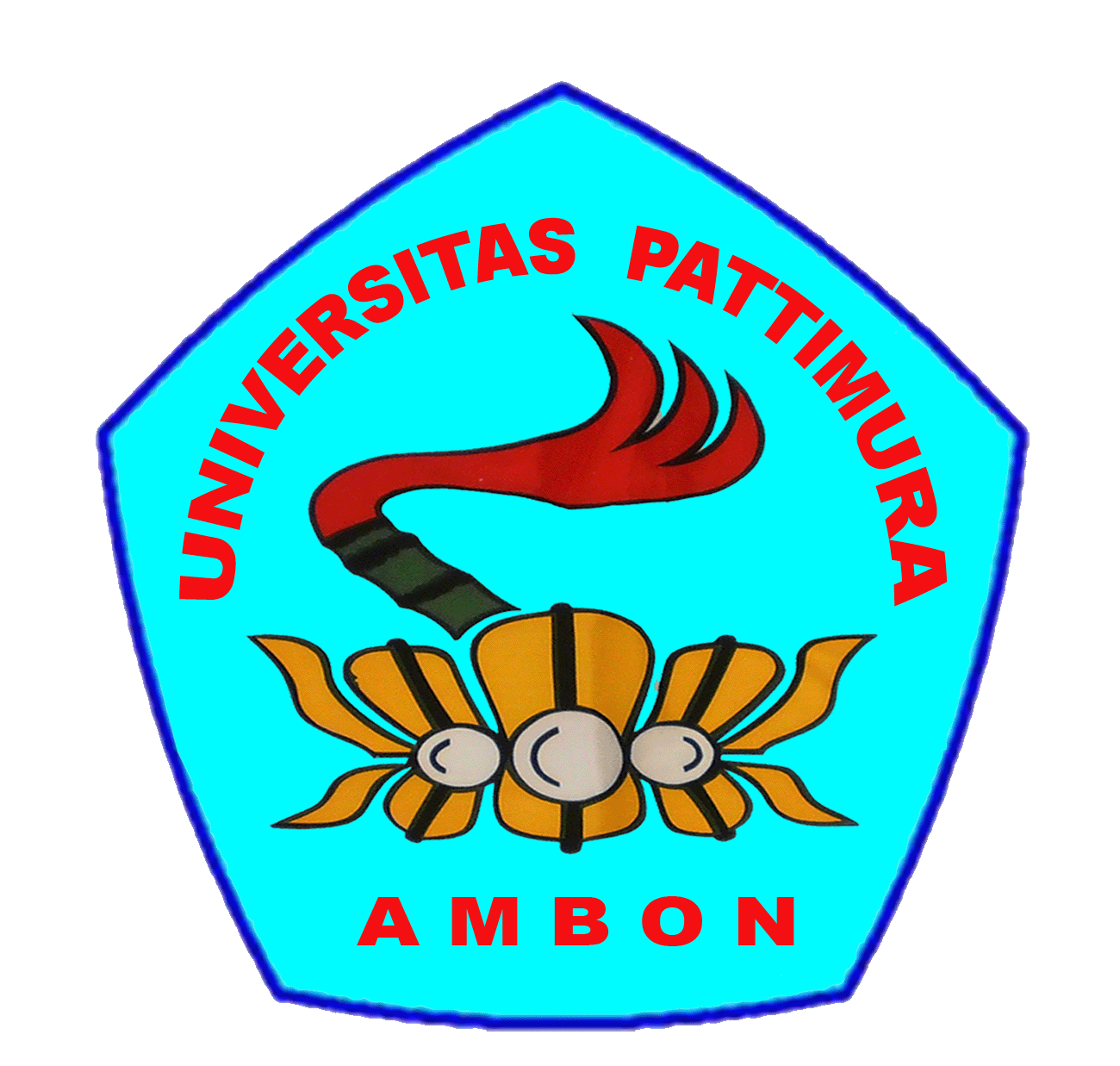 SEKIAN DAN TERIMA KASIH